Практикум по совершенствованию двигательных умении и навыков. Тема краткосрочный проект«прыжки в длину с места»
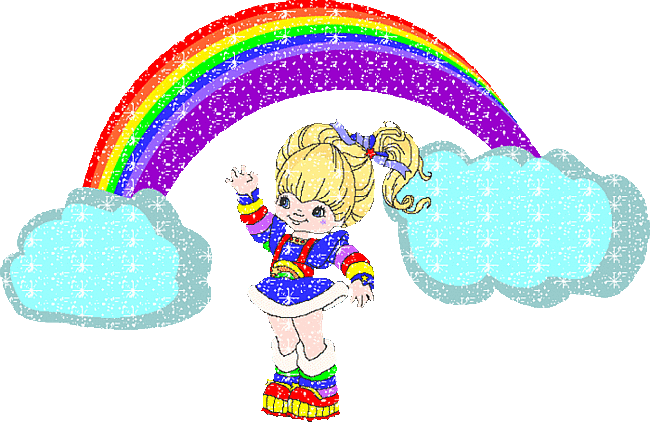 Выполнила: студентка 4 курса
Крылова Вероника
«+» прыжков
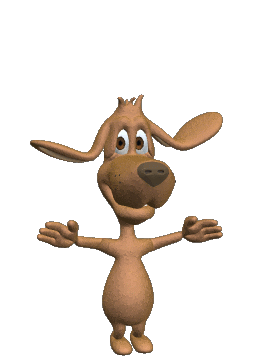 способствуют укреплению костно-мышечной системы; вырабатывается способность координировать движения и сохранять равновесие, формируют ловкость, быстроту, силу и волю к победе; недорогое снаряжение;
способствуют развитию выносливости и точности движений; 
динамическая работа ног при прыжках оказывает укрепляющее воздействие на формирование детской стопы, помогает предупредить развитие плоскостопия;
менее травмоопасный вид спорта.
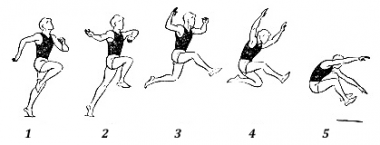 Прыжок - один из видов основных движений – относится к ациклическим, скоростно-силовым упражнениям.
В каждом прыжке различают четыре фазы движения: 
1) подготовительную, 
2) отталкивание, 
3) полет. 
4)приземление.
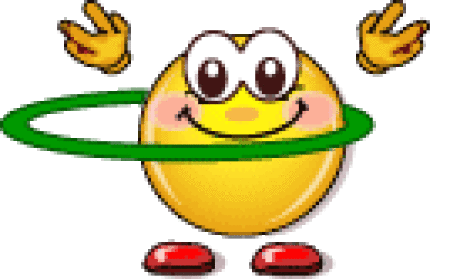 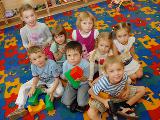 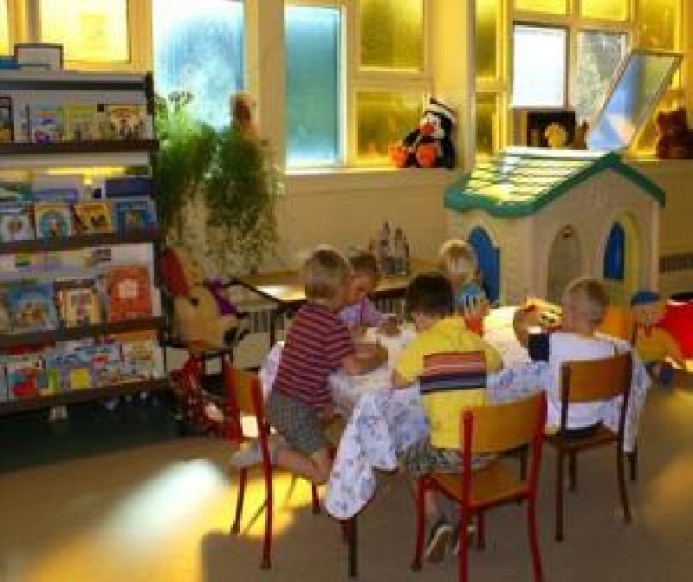 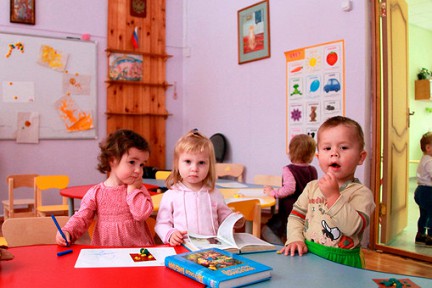 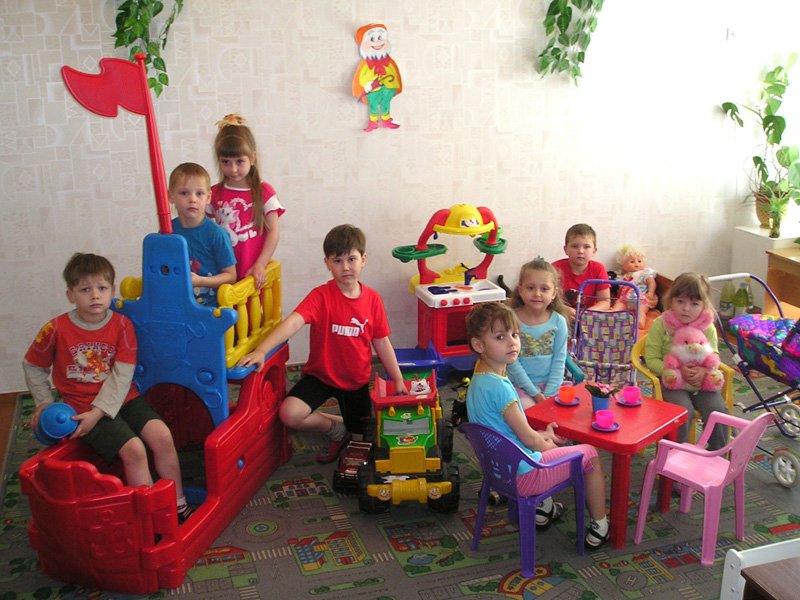 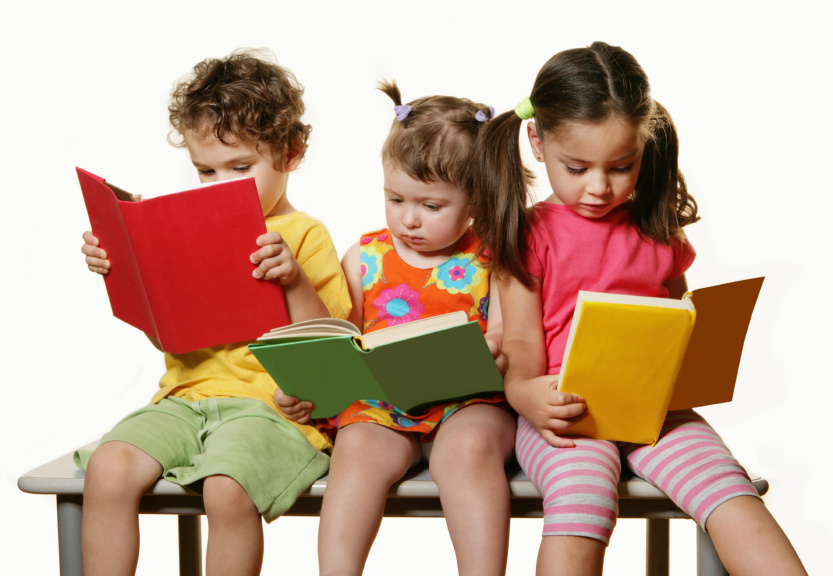 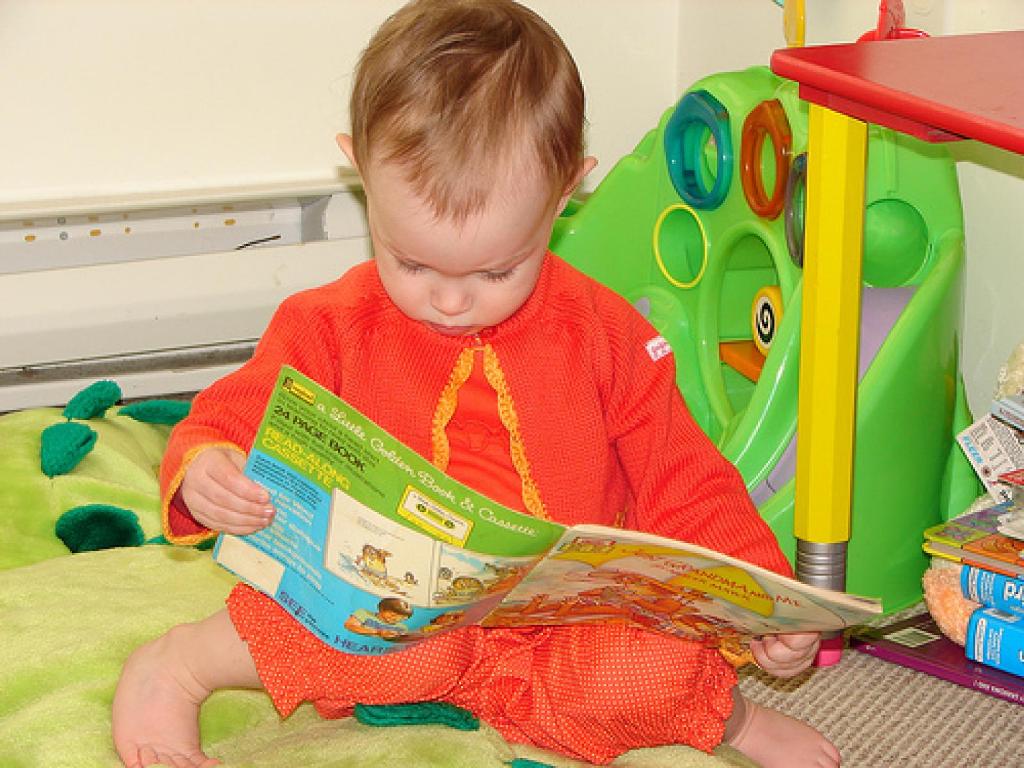 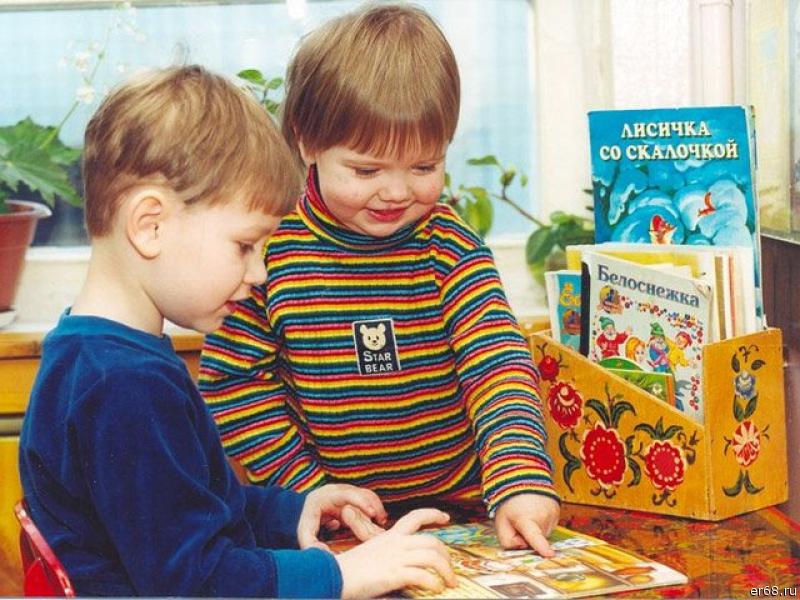 Занятие состоит из трех частей:
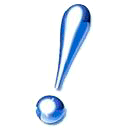 Вводной
Основной
Заключительной
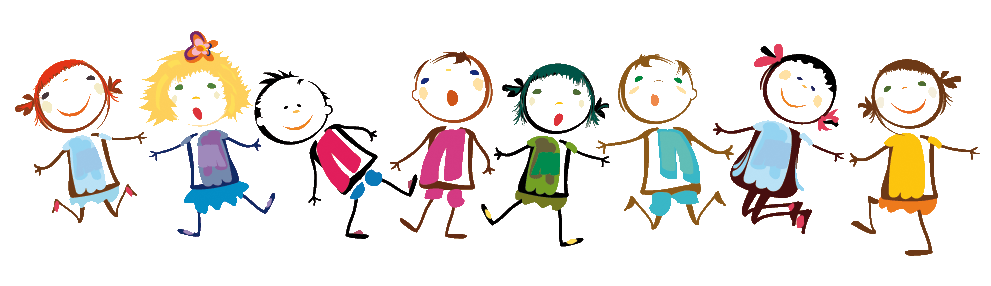 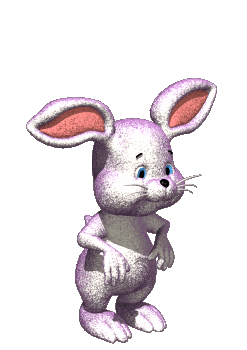 Вводная часть
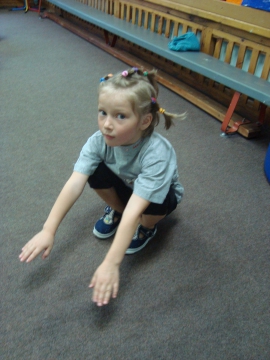 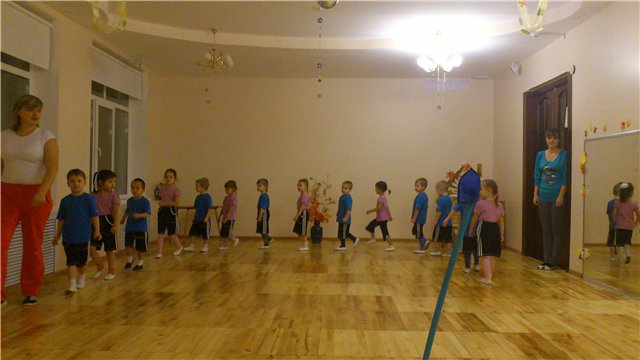 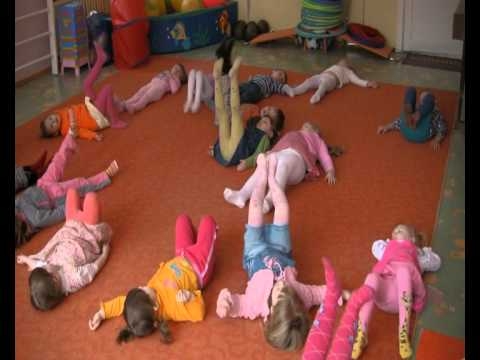 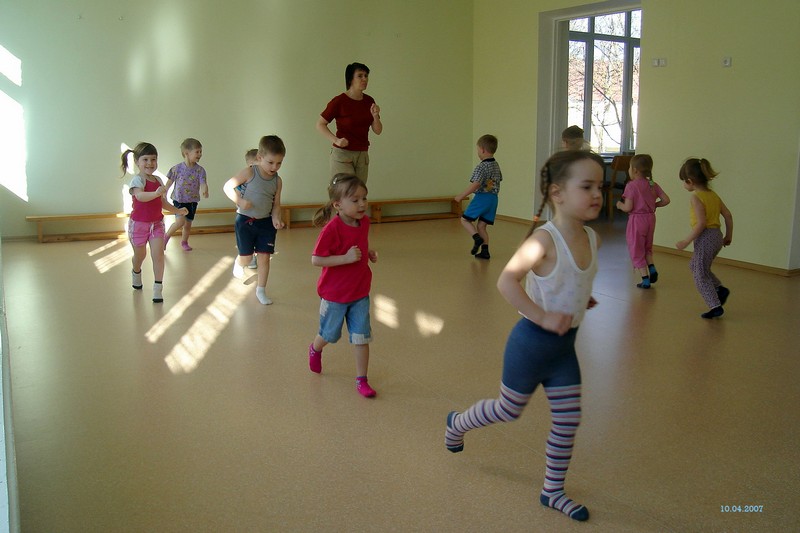 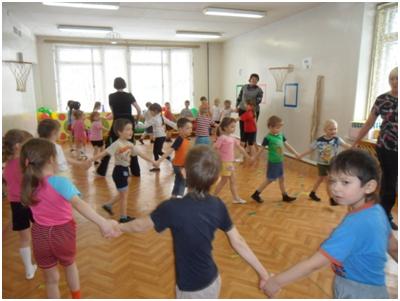 Основная часть
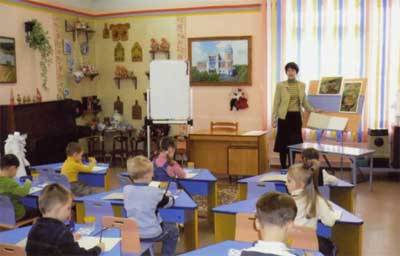 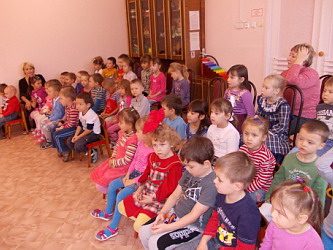 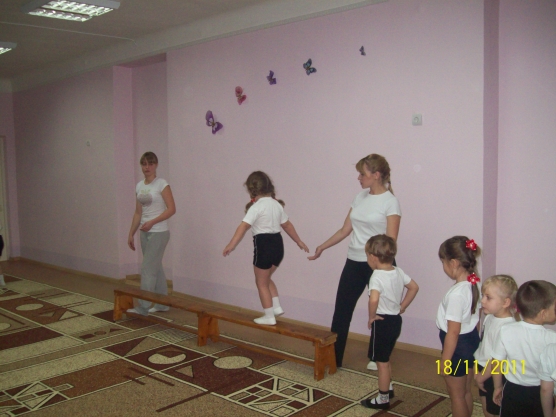 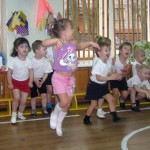 Заключительная часть
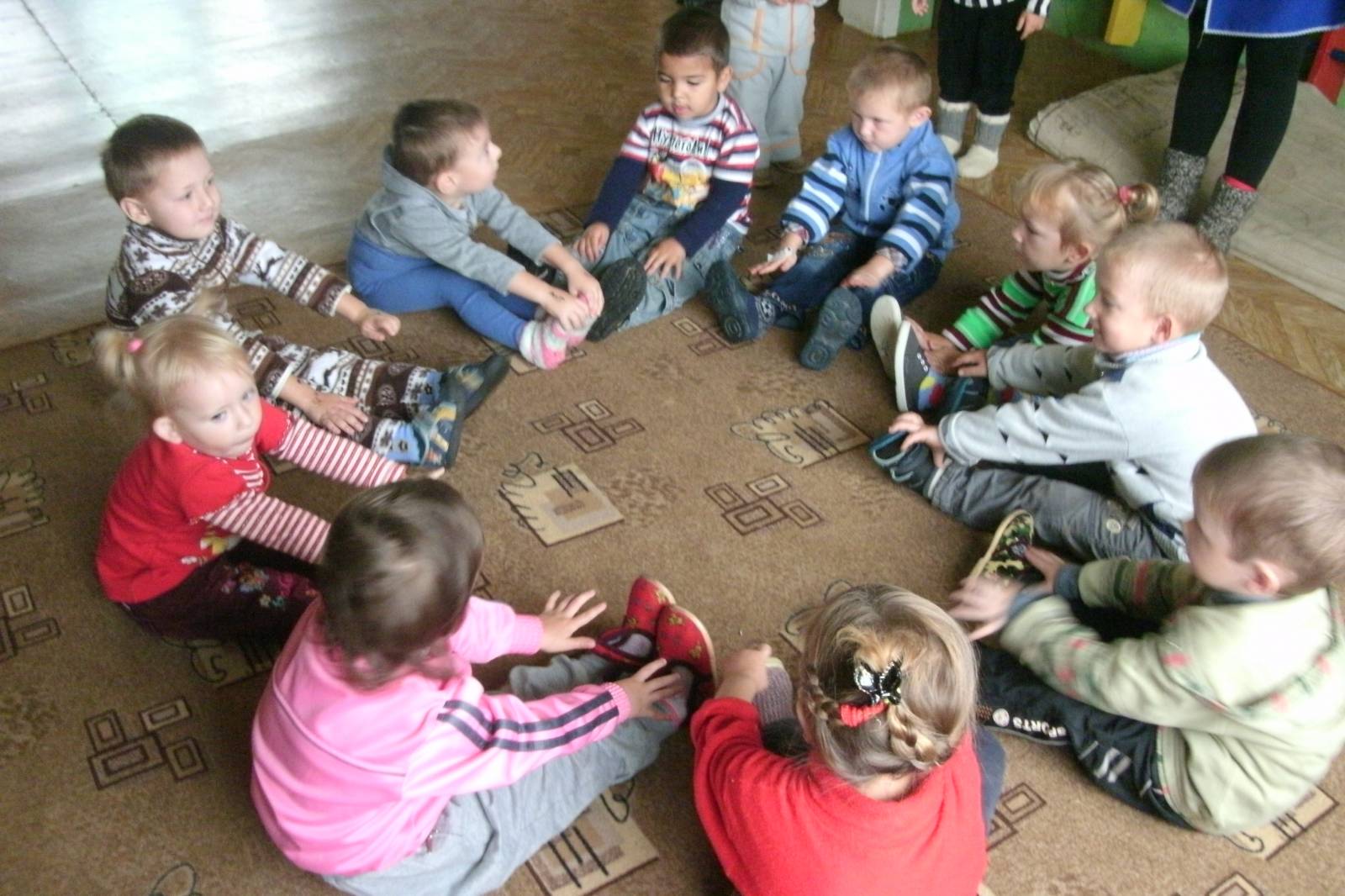 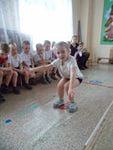 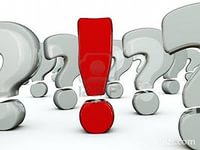 Задачи:
1. Образовательные:
Обучить технике прыжка в длину с места по частям (фазам).
2. Оздоровительные:
Развитие прыгучести, координационных способностей.
3. Воспитательные:
Воспитание трудолюбия, усидчивости.
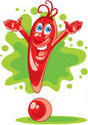 Спасибо за внимание!